Chiba　Campaign　2017全天日射量
全天日射量（CMP21#2=raspberry Pi）　Nov.23
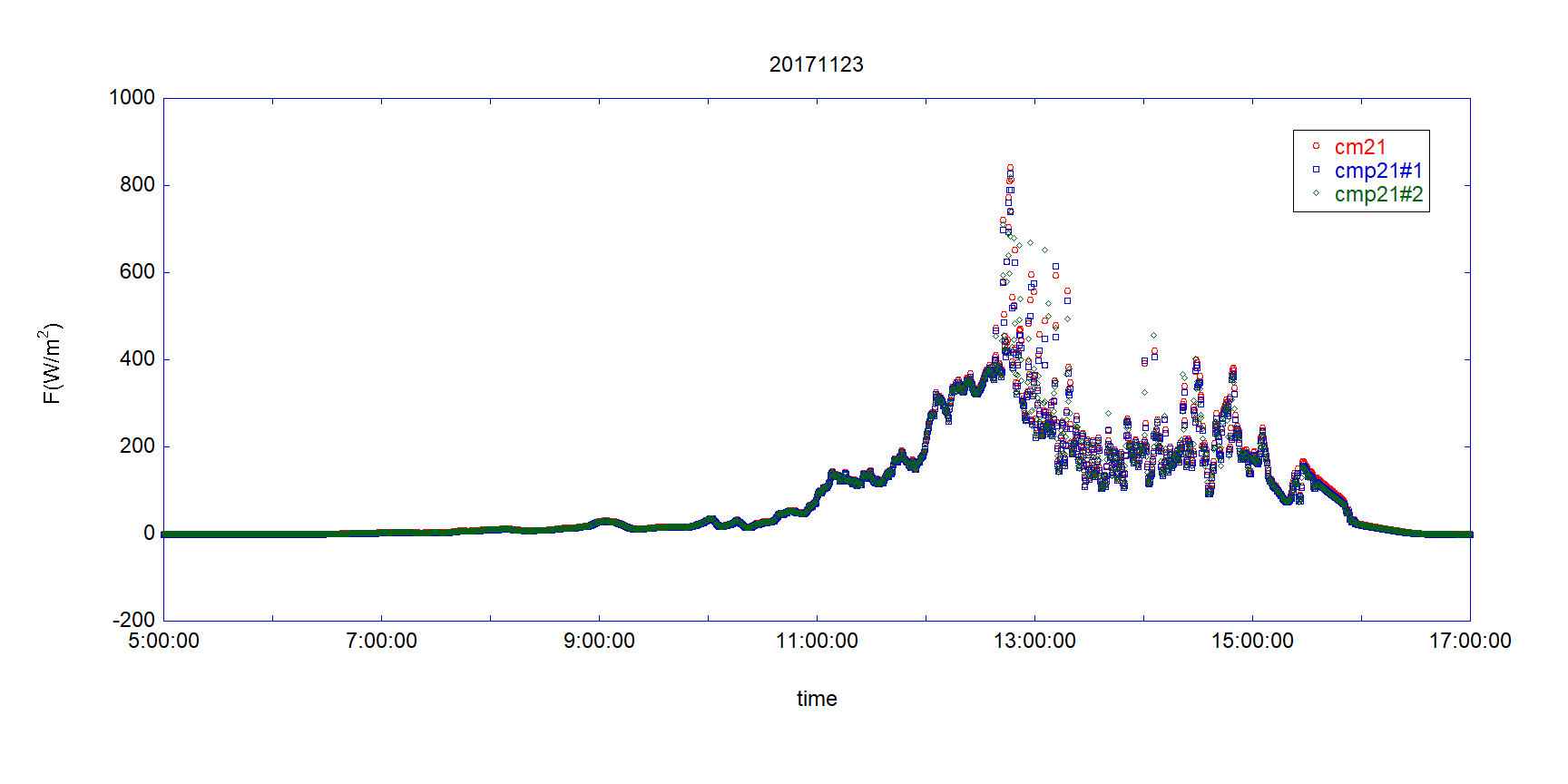 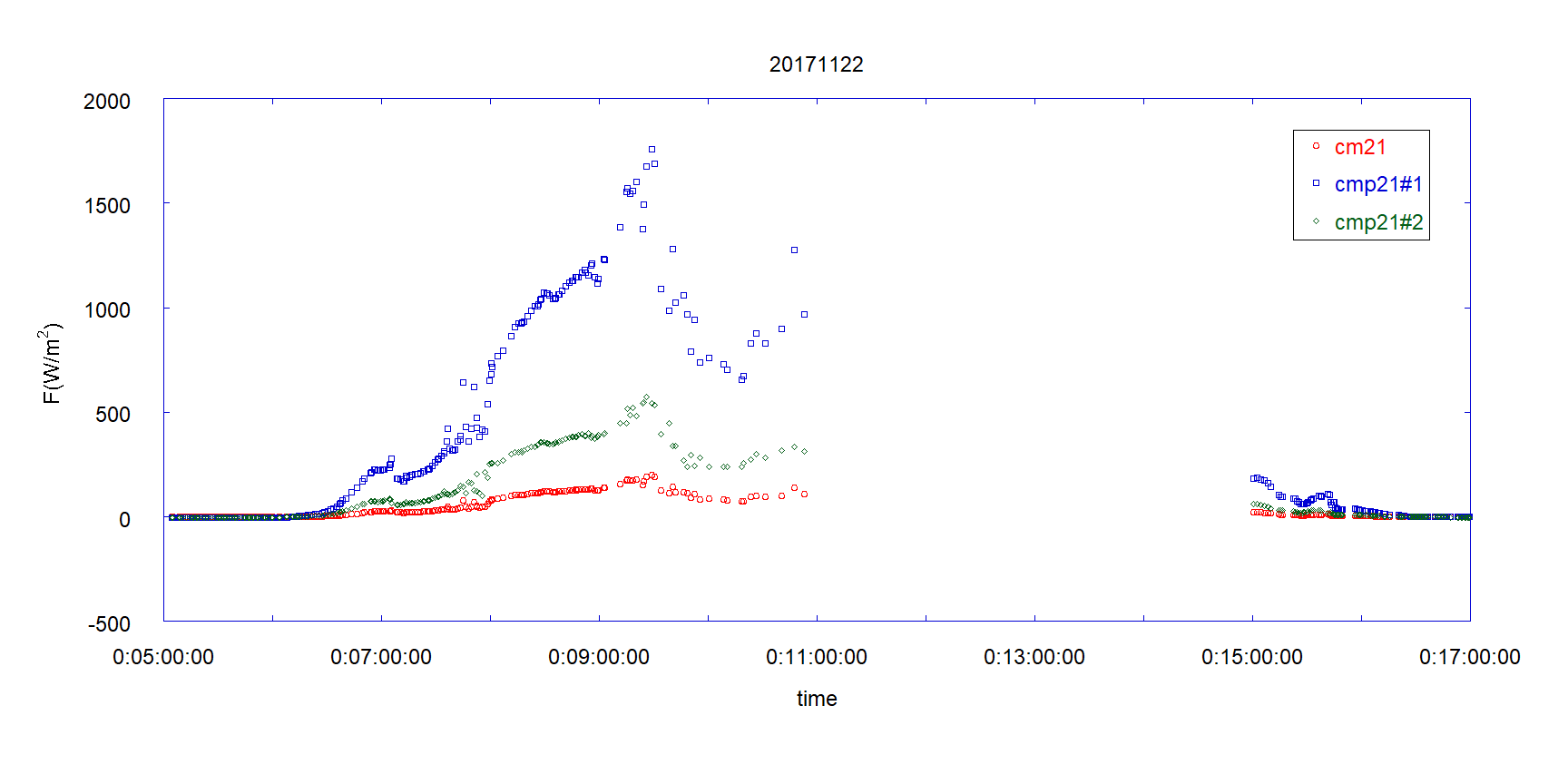 Using logger and pi data
地上観測機器の精度 （CMP#2＝raspberry Pi　Nov.23　　　　　　　　　　　　　　　　　　　　　　every 1seconds）
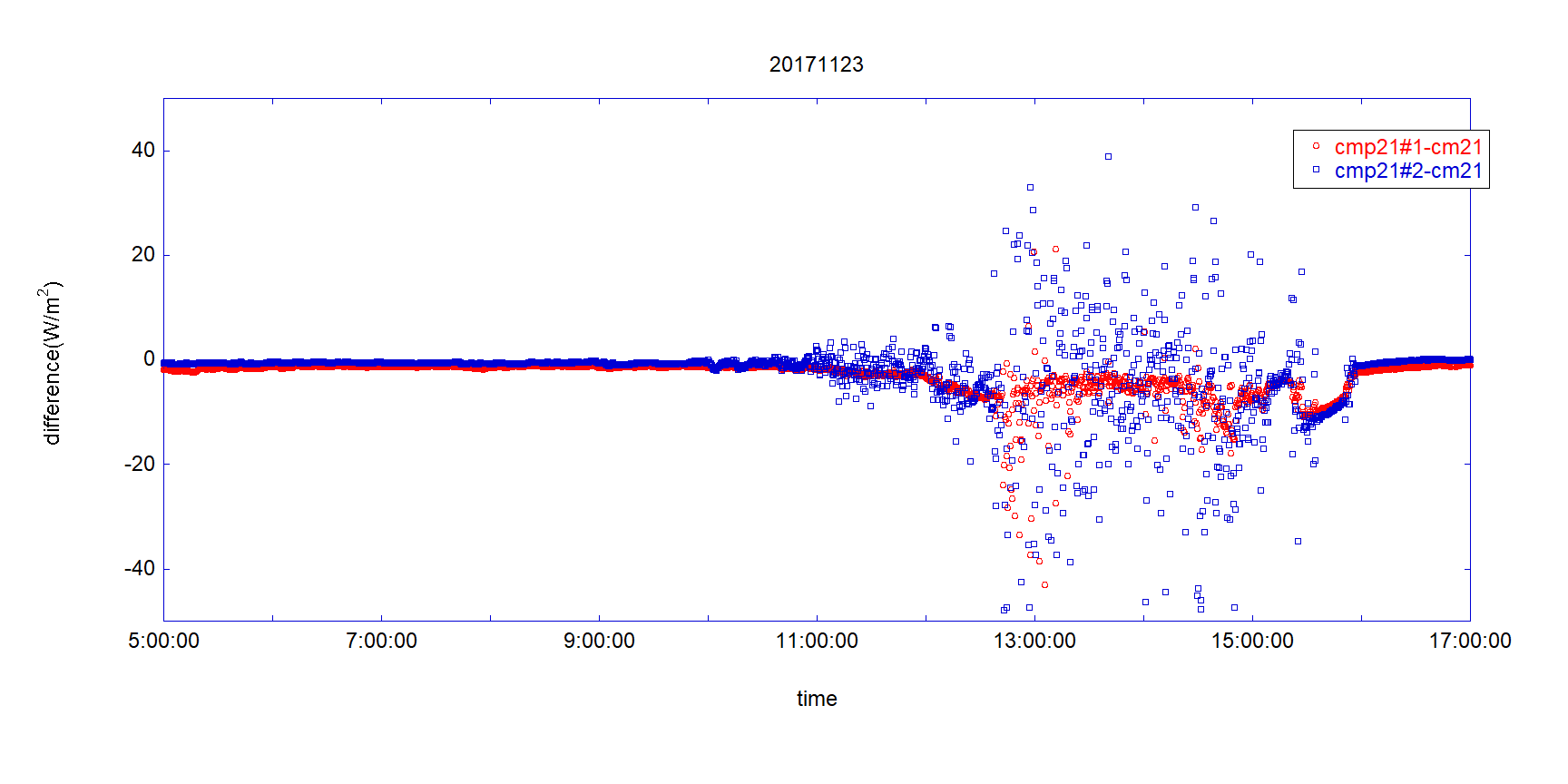 Using atomos2 and pi data
全天日射量（CMP21#2=raspberry Pi）　Nov.24
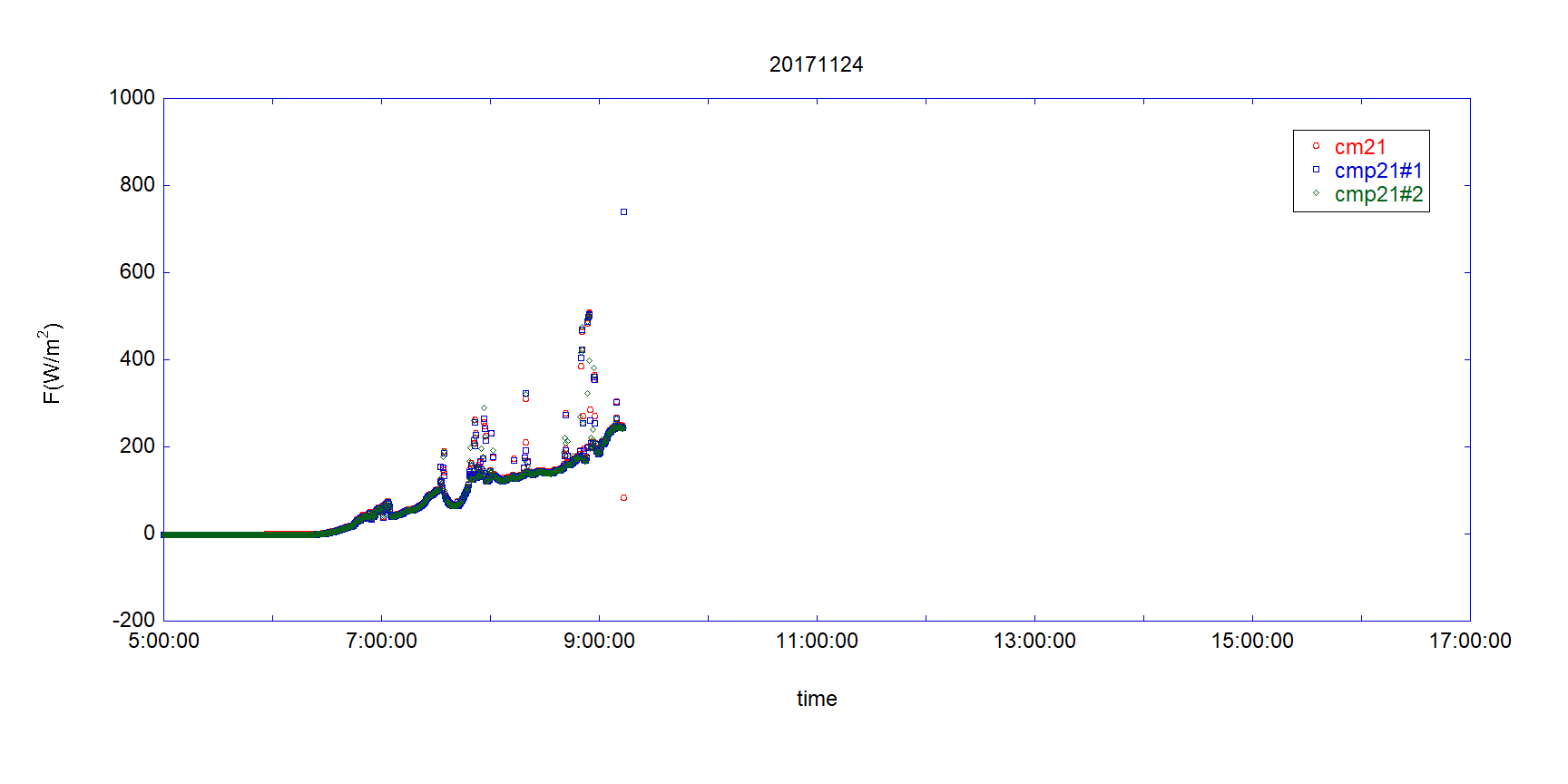 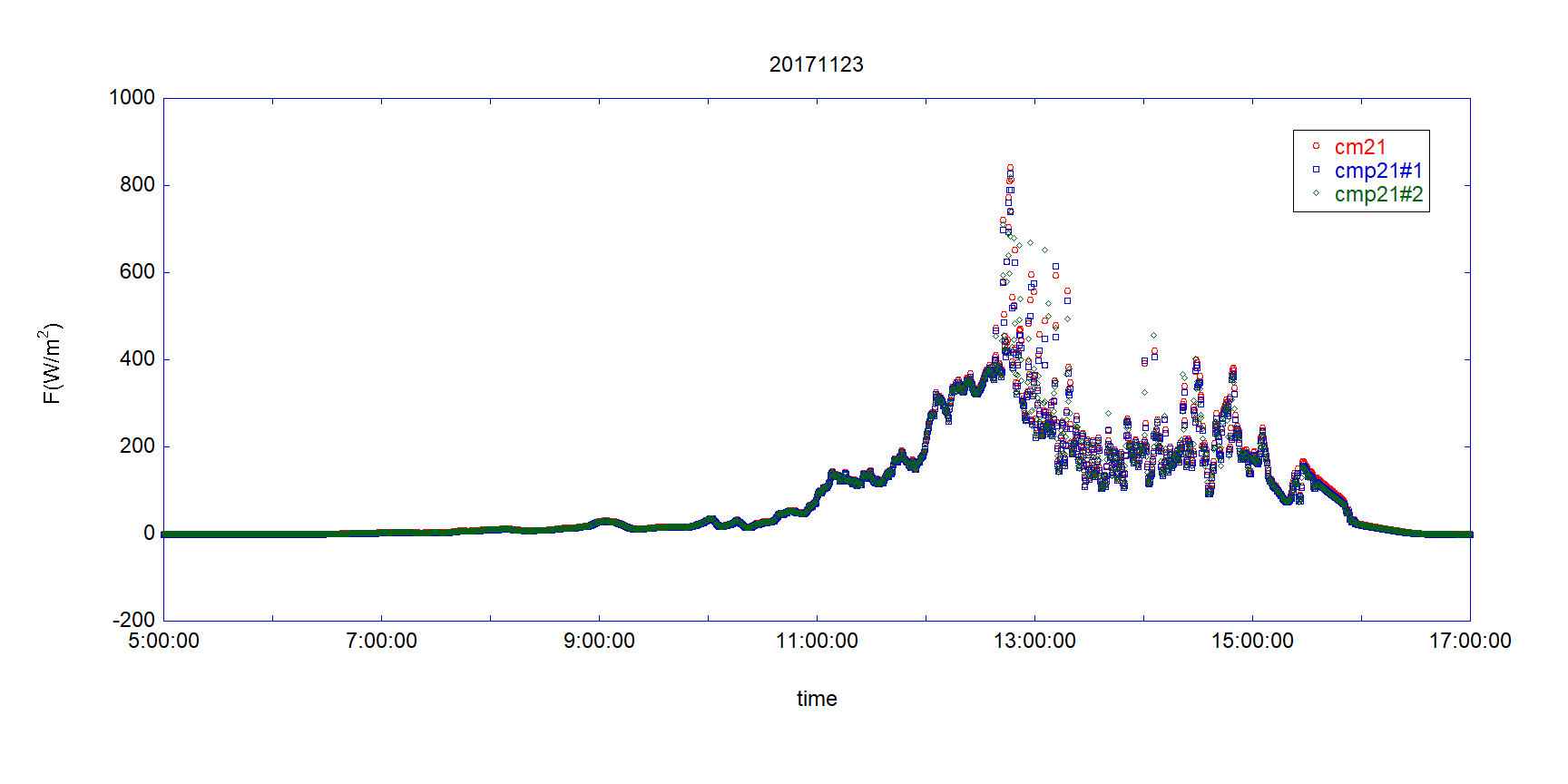 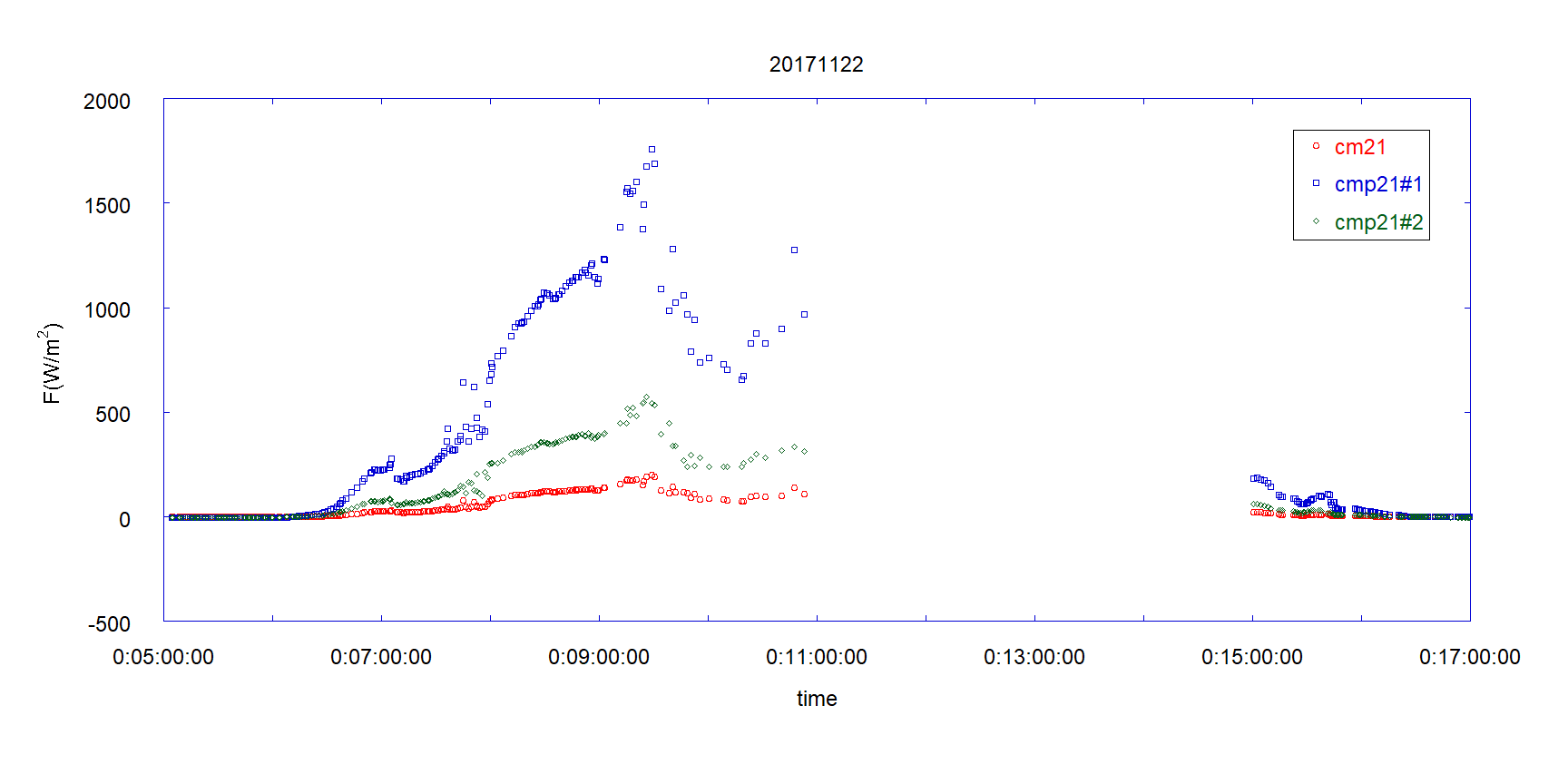 Using logger and pi data
地上観測機器の精度 （CMP#2＝raspberry Pi　Nov.24　　　　　　　　　　　　　　　　　　　　　　every 1seconds）
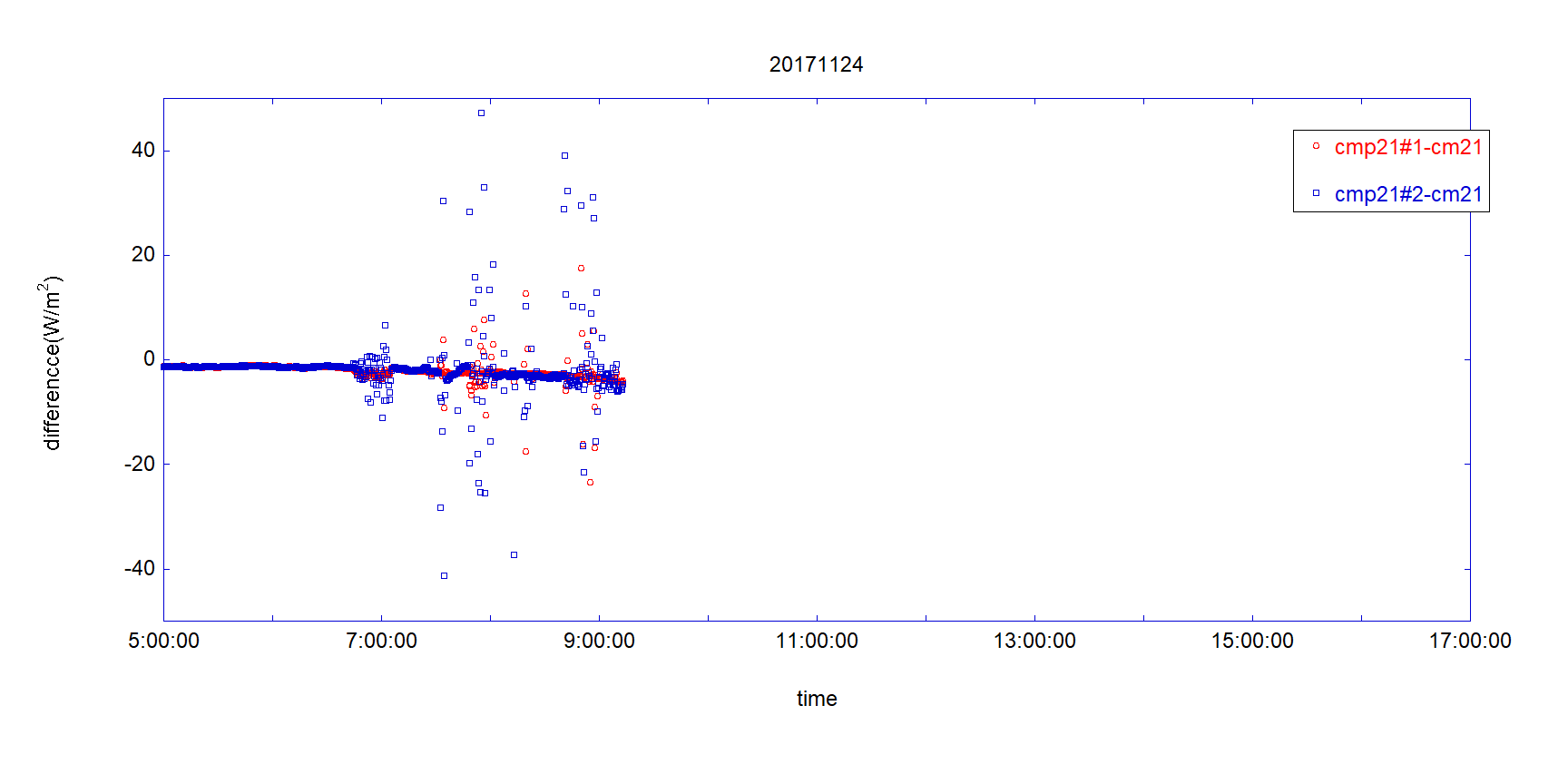 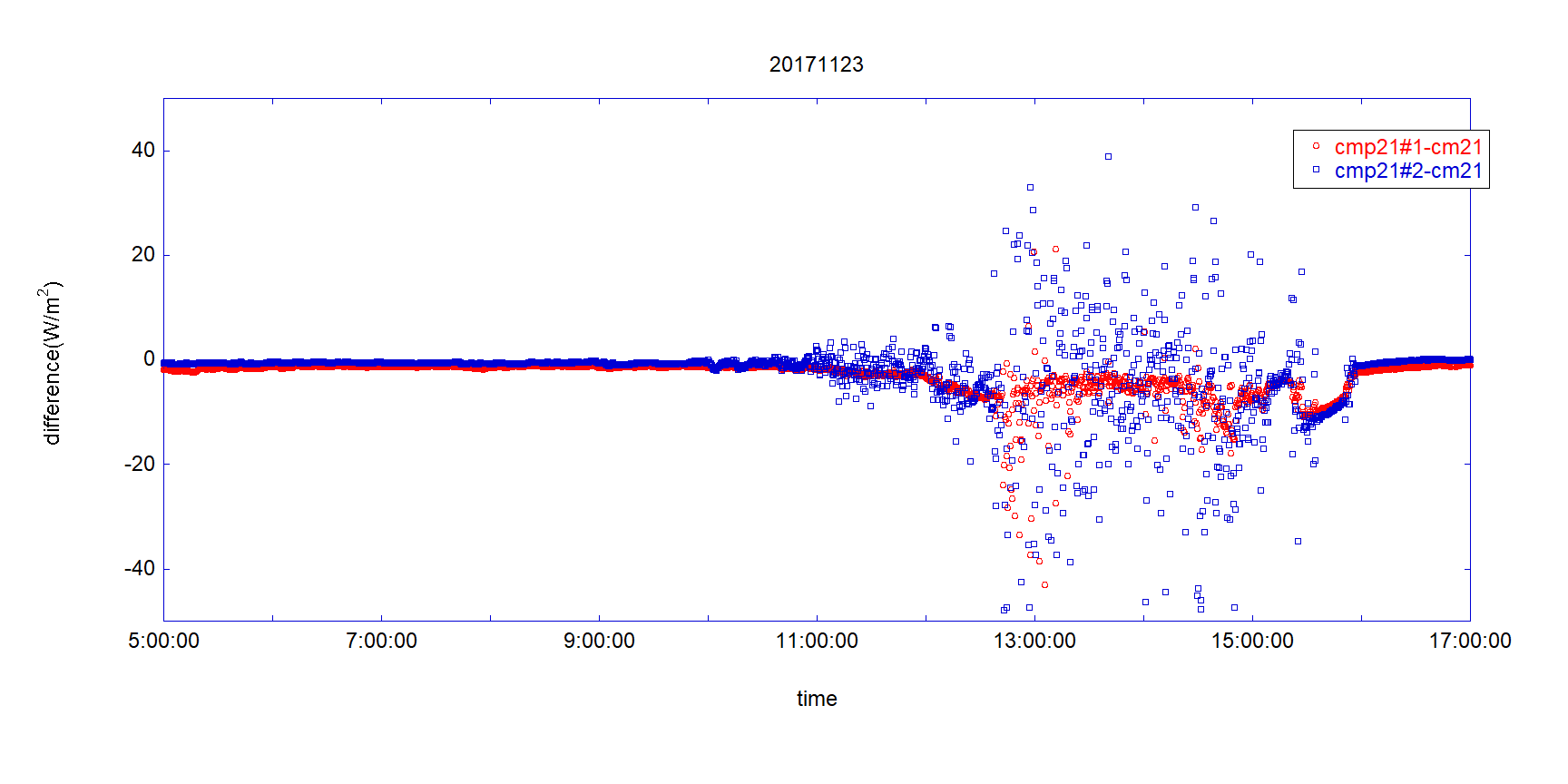 Using atomos2 and pi data